DigitālĀs Tulkošanas Tehnoloģijas Eiropas Savienības tiesā – sasniegtais un Nākotnes perspektīvas
Kristaps Bērziņš
EST jurists lingvists
Rīga, 2022. gada 4. novembris
Principi

Procesi

Tehnoloģijas
Eiropas Savienības Tiesas uzdevumi
Nodrošināt tiesiskumu Līgumu interpretēšanā un piemērošanā
EST:
kontrolē ES iestāžu aktu tiesiskumu
nodrošina, ka dalībvalstis ievēro pienākumus, kas izriet no Līgumiem
pēc ES dalībvalstu tiesu lūguma interpretē ES tiesību normas
Valodu Lietojums un Juridiskā tulkošana
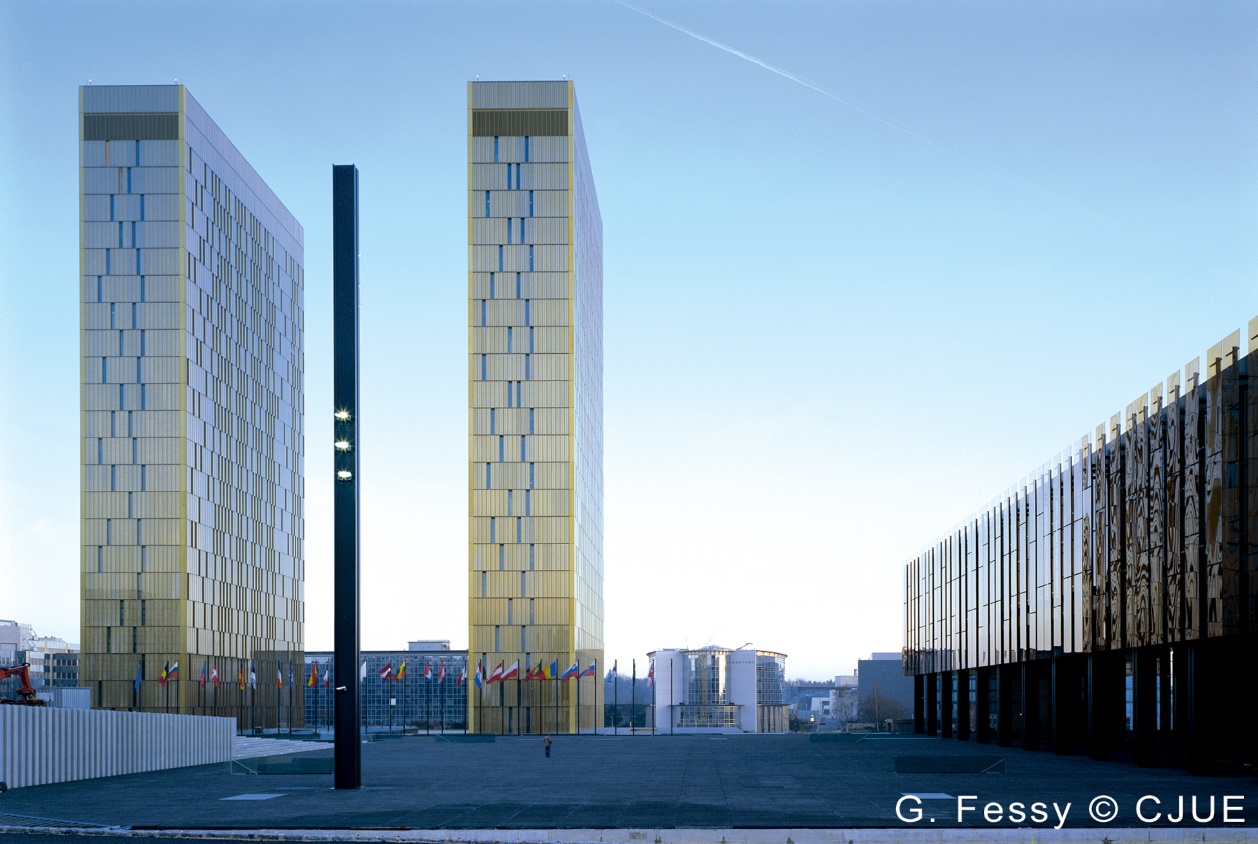 Darba valoda – franču
24 iespējamās tiesvedības valodas
552 iespējamās valodu kombinācijas
Spriedums tiek parakstīts tiesvedības valodā
Daudzvalodības ĢD – lielākais EST dienests (<600 juristi lingvisti)
Pieaugošs darba apjoms (2021.gads):
+16,8% salīdzinājumā ar 2020. gadu; 
+7,5% salīdzinājumā 2019. gadu
Savienības tiesību autonomija
CILFIT, 283/81

«[..] jāņem vērā, ka [Savienības] tiesību akti tiek rakstīti vairākās valodās un ka versijas dažādās valodās ir vienlīdz autentiskas; tāpēc, lai interpretētu kādu [Savienības] tiesību normu, ir jāsalīdzina versijas dažādās valodās.

[..] pat gadījumā, kad versijas dažādās valodās pilnīgi sakrīt, [Savienības] tiesībās tiek izmantota sava īpaša terminoloģija. Turklāt jāuzsver, ka juridiskiem jēdzieniem [Savienības] tiesībās un dažādajās valstu tiesībās var būt atšķirīgs saturs»
Tiesvedības veidi un Tulkošanas Principi – Divi piemēri
Atcelšanas prasība 
(tiešā prasība)
Prejudiciālā nolēmuma tiesvedība
Sākumpunkts: ES iestādes akts
Autonomas procesuālās tiesības un autonoma terminoloģija
= konceptuāli liela līdzība ar pārējo ES iestāžu tulkošanas darbu
Sākumpunkts: dalībvalsts tiesas uzdots jautājums par ES tiesību normas interpretāciju
ES tiesību normas dalībvalstu tiesību normu kontekstā
= EST tulkošanas specifika (tiesību sistēmu sazobe, salīdzinošās tiesības)
Terminoloģiskā sazobe
Citu dalībvalstu tiesību terminoloģija
Patiesa Daudzvalodība – Piemērs
Lūgums sniegt prejudiciālu nolēmumu (DDP)
DDP tulkojums uz FR un ES (LV starpniek-valoda)
DDP tulkojums uz pārējām Savienības valodām
Lietas dalībnieku procesuālie raksti
ĢA secinājumi (praksē: FR, EN, DE, IT, ES, PL)
Spriedums
Daudzvalodība un «Klusie Telefoni»
piekritība
compétence
kompetence
jurisdikcija
pilnvaras
Datorizētās tulkošanas (CAT) rīki – Atskats uz Paveikto
Tulkošanas Resursi
Mašīntulkošanas Rīki
eTranslation ECJ
DeepL Pro
Eiropas Komisija
FR kā starpniekvaloda
EST judikatūras korpuss
Tirgus risinājums
Sākotnēji 8 valodas
21 oficiālā valoda
+ eTranslation IP Case Law
Aktuālie Mašīntulkošanas jautājumi
Kā nodrošināt juridiskās terminoloģijas konsekvenci un tiesību avotu citātu precizitāti?
Terminoloģija – no CuriaTerm uz IATE
2008. gads: CuriaTerm izveide
2019. gada janvāris: sagatavošanās migrācijai
2019. gada decembris: migrācijas pabeigšana
Rezultāti:
4000 šķirkļi, 60 000 termini
Kolekcijas:
CJUE-MUL-VJM-Thématique (ģimenes tiesības, ārvalstnieku tiesības un krimināltiesības)
CJUE-MUL-Juridictions Nationales (valstu tiesas)
CJUE-MUL-VJM_Ad_hoc (salīdzinošās tiesības – visas jomas)
CJUE-MUL-Règlements de procédure de la CJUE (EST Reglamentu terminoloģija)
IATE – Salīdzinošo tiesību aspekts
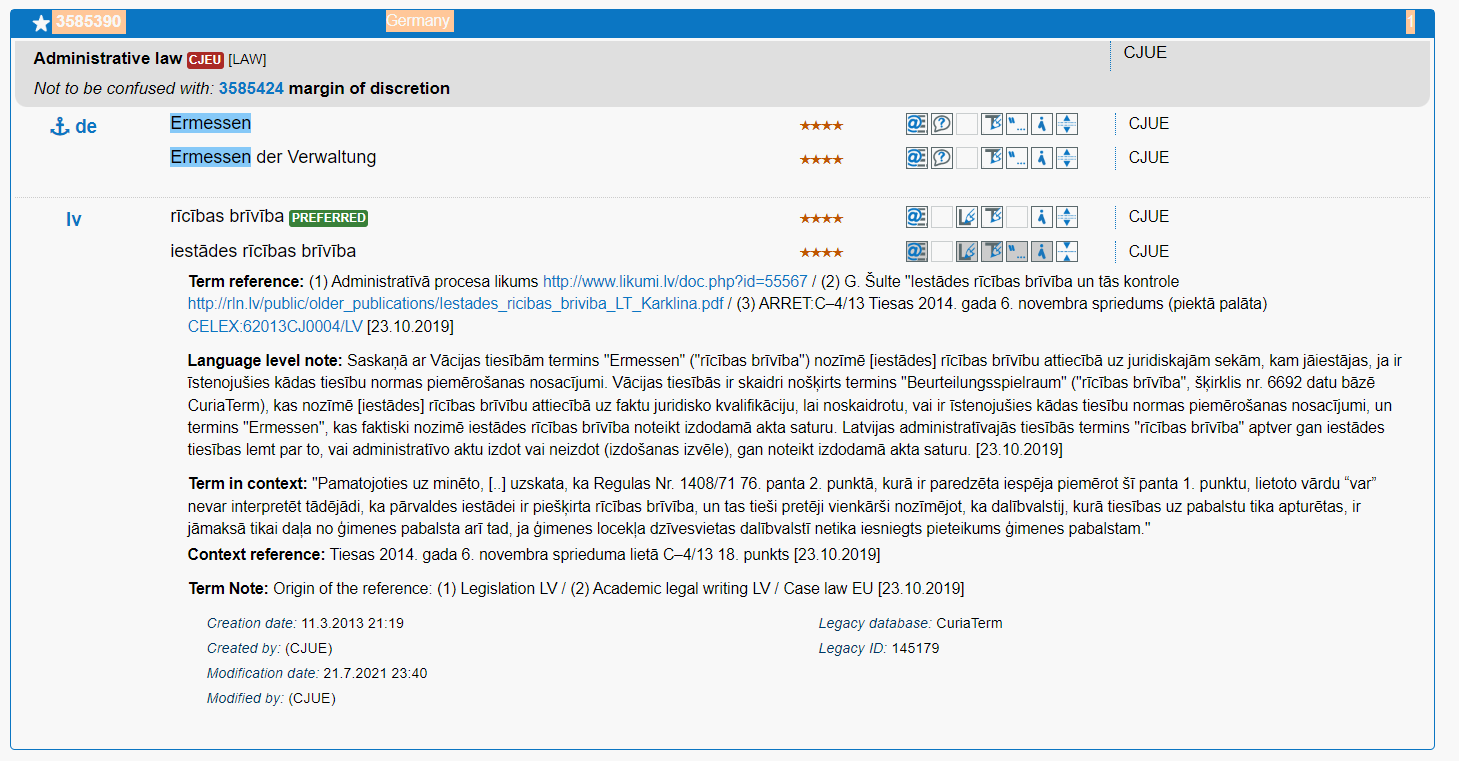 Plāni un Perspektīvas
Visaptveroši optimāla esošo resursu izmantošana

Atgriezeniskā saikne starp juristiem lingvistiem un IT

Mašīntulkošanas jautājumi
Paldies par uzmanību!